38. Erilaisia sähköenergian lähteitä
Tavoitteet ja sisältö
 Tässä luvussa tutustutaan erilaisiin tapoihin ”tuottaa” sähköenergiaa
Aurinko
Auringon säteilyenergiaa voidaan muuttaa sähköenergiaksi aurinkopaneelien avulla
Lisäksi lähes kaikki energiantuotanto perustuu epäsuorasti auringon säteilyenergiaan
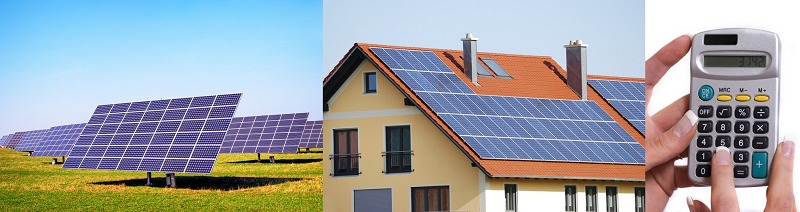 22.11.2014
2
Vesivoima
Vesivoimalassa virtaavan veden liike-energia muutetaan sähköenergiaksi turbiinin ja generaattorin avulla
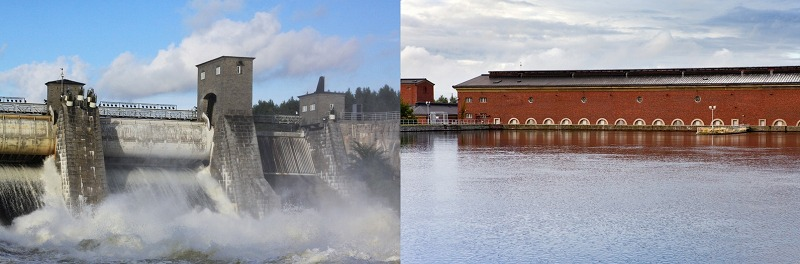 22.11.2014
Sähköiset oppimateriaalit: miksi?
3
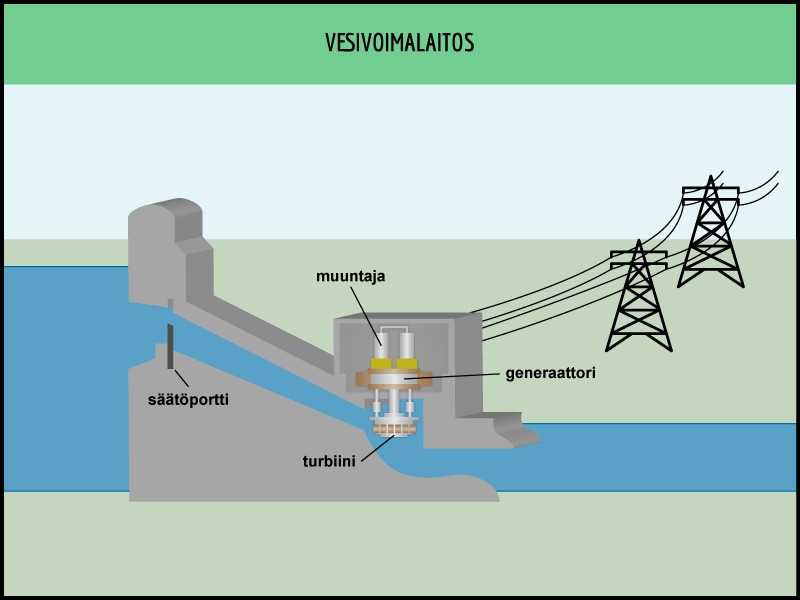 22.11.2014
4
Tuulivoima
Tuulivoimalassa ilman liike-energia muunnetaan sähköenergiaksi
Roottorin pyörimisenergia siirtyy vaihteiston välityksellä generaattorin pyörimisenergiaksi
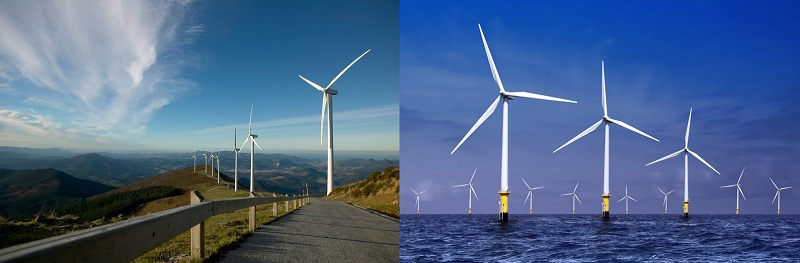 22.11.2014
5
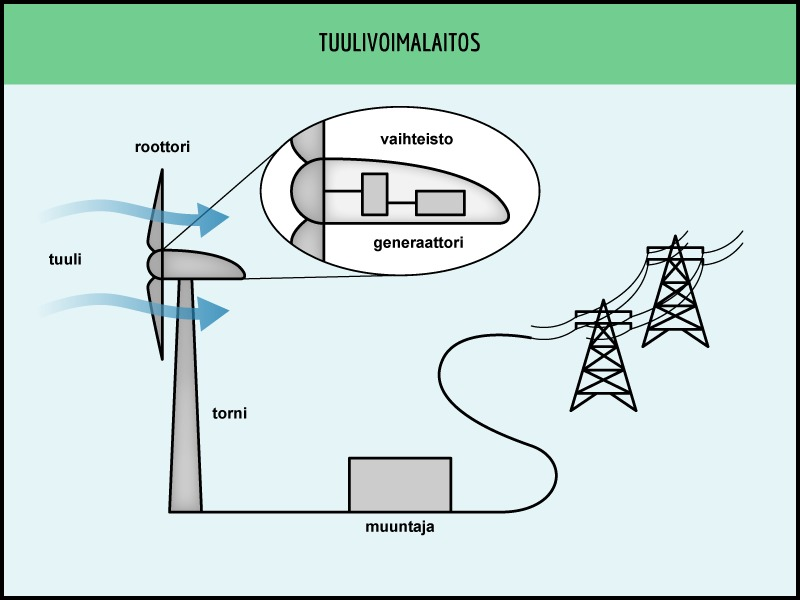 22.11.2014
6
Lämpövoima
Lämpövoimalaitoksia hyödynnetään sähköenergian, lämpöenergian tai molempien yhteistuotantoon
Lämpövoimalassa voidaan polttaa biomassaa tai fossiilisia polttoaineita
polttoainetta poltetaan polttokattilassa 
polttoaineen kemiallinen energia muuttuu kattilassa olevan veden lämpöenergiaksi 
vesi höyrystyy ja kuuma vesihöyry syöksyy turbiinin kautta kohti lauhdutinta 
virtaava höyry pyörittää turbiinia
22.11.2014
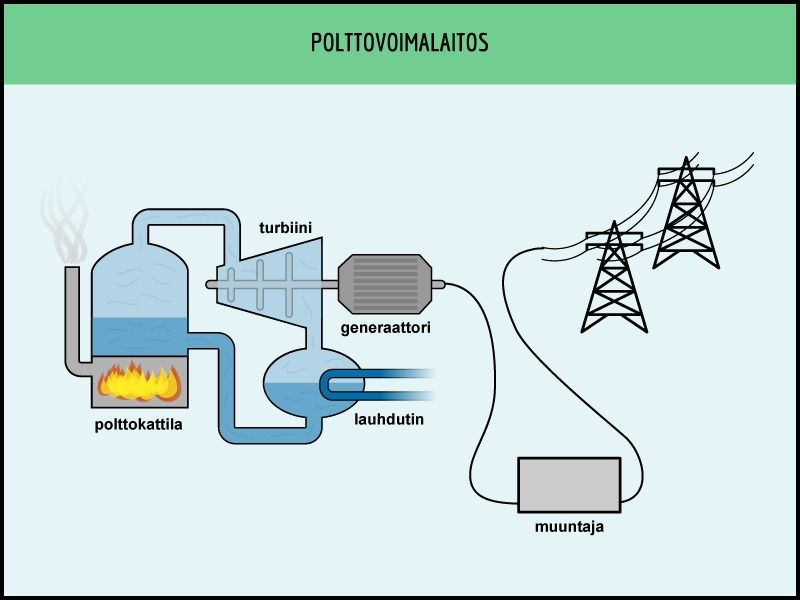 22.11.2014
8
Ydinvoima
Tuottaa sähköenergiaa vastaavasti kuin lämpövoimala, mutta ydinvoimalassa ei polteta polttoainetta
Ydinvoimalassa vesi höyrystyy ydinhajoamisesta vapautuvan energian avulla
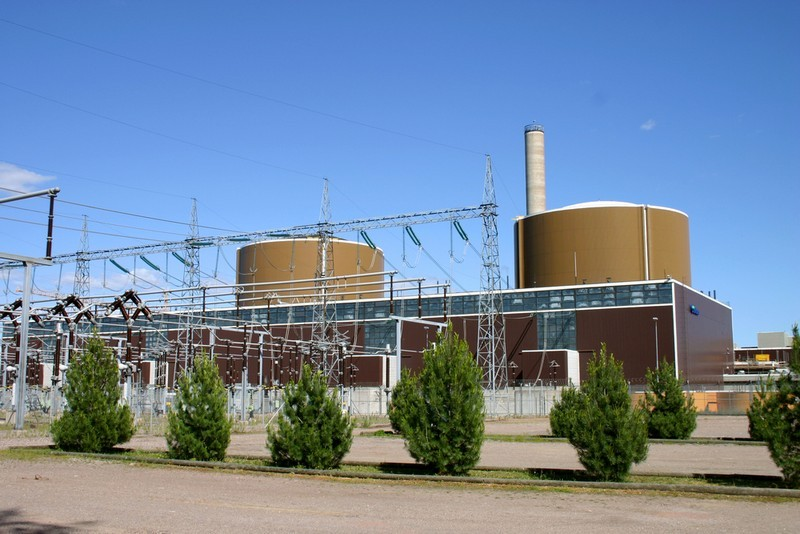 22.11.2014
9
10